函数
WWW.PPT818.COM
学习目标
1.  认识变量中的自变量，函数与函数值，能确定简单函数中自变量的取值范围；
经历探索函数的概念，体会变化与对应的基本思想;
3. 通过探索变化中的规律,能感受到数学美的倩影.
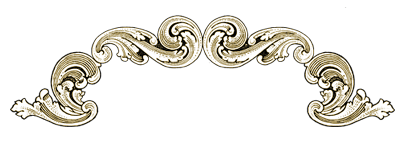 小试身手
1、完成下列问题，并指出其中的变量与常量。
①小明到商店买练习簿，每本单价2元，购买的总数x（本）与总金额y（元）的关系式，可以表示为_____________；
②圆的周长C与半径r的关系式________________；
③n边形的内角和S与边数n的关系式______________;
④等腰三角形的顶角为x度，那么底角y的度数用含x的式子表示为

    ______________.
y=2x
s=(n-2) ×1800
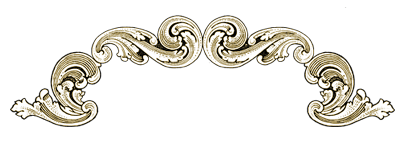 2
4
6
8
10
探索研究
１、小明到商店买练习簿，每本单价2元，购买的总数x（本）
与总金额y（元）的关系式，可以表示为________；
y=2x
请同学们根据题意填写下表
2
4
6
8
10
２、圆的周长C与半径r的关系式________________；
请同学们根据题意填写下表
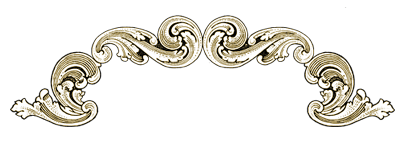 探索研究
s=(n-2) ×1800
3、n边形的内角和S与边数n的关系式______________;
请同学们根据题意填写下表
1800
3600
5400
7200
4、等腰三角形的顶角为x度，那么底角y的度数用含x的式子表

示为 ______________.
请同学们根据题意填写下表
750
700
650
600
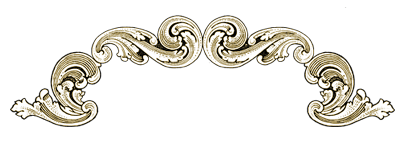 知识驿站
一般地，在一个变化过程中，如果有两个变量，
（假定为x和y），对于x的每一个确实的值，y都有
唯一确定的值与其对应，那么我们就说x是自变量, y是因变量,y是x的函数．
(1)两个变量；
(2)两个变量之间有对应关系．
(3)取定x的每一个值，y都有唯一的值与x对应.
对于函数y = 2 x ,取定x=3,y都有唯一的值6与x=3对应，
此时我们把6叫做当自变量的值为3时的函数值．一般地，
如果当x=a时,y=b,则b叫做当自变量为a时的函数值。
函数一语，起用于公元1692 年，最早见自德国数
学家莱布尼兹的著作。 他
是德国最重要的自然科学
家、数学家、物理学家、
历史学家和哲学家，一个
举世罕见的科学天才，和
牛顿同为微积分的创建人。
他博览群书，涉猎百科，对丰富人类的科学知识宝库做出了不可磨灭的贡献。
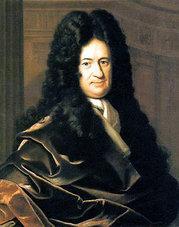 （2）在 y = x  中的y与x；
（3）在 y  = x 中的y与x；
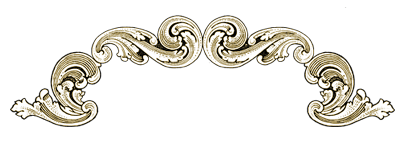 2
2
自我挑战
1、判断下列问题中的变量y是不是x的函数？
（1）在 y = 2x 中的y与x；
是
是
不是
(4).在下面的我国人口统计表中，年份与人口数可以记作两个变量x与y，对于表中每一个确定的年份（x），都对应着一个确定的人口数(y)吗？
是
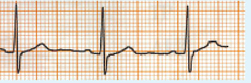 (5)如图，是体检时的心电图，其中横坐
标x表示时间，纵坐标y表示心脏某部位
的生物电流，它们是两个变量，其中y是
x的函数吗？
y
x
是
想一想
在计算器上按下列程序进行操作：
输入x（任意一个数）
按键
×
2
＋
5
=
显示y（计算结果）
填表
7
11
- 3
5
207
显示的数y是x的函数吗？为什么？
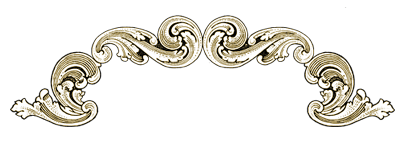 收获心得
输入x
(自变量)
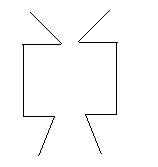 函数关系可以表述为：
函数关系
输出y
(因变量)
y的值是唯一的
问题1：在平整的公路上，汽车紧急刹车后仍将滑行s米，一般有经验公式         ，其中v表示刹车前汽车的速度（单位：千米/时）
汽车速度v
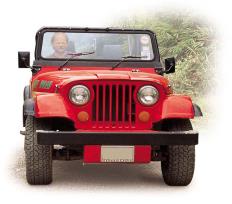 滑行距离s
计算当v分别为60，100时，相应的滑行距离s是多少？
当V=60时,S=12
当V=100时,S=
变式：已知

求自变量为60，100时的函数值？
考考你
在计算器上按下列程序进行操作：
输入x（任意一个数）
按键
×
2
=
显示y（计算结果）
下表中的x和y是输入的5个数与相应的计算结果
所按的第三、四两个键是哪两个键？
+，1
y是x的函数吗？如果是，写出它的表达式（用含x的式子表示y ）
y是x的函数
y=2x+1
例1       一辆汽车的油箱中现有汽油50L，如果不再加油，那么油箱中的余油量y（单位：L）随行驶里程x（单位：km）的增加而减少，平均耗油量为0.1L/km。
（1）写出表示y与x的函数关系的式子。
（2）指出自变量x的取值范围
（3）汽车行驶200 km时，油箱中还有多少油？
解:(1) 函数关系式为:  y = 50－0.1x
(2) 由x≥0及50－0.1x ≥0　得　0 ≤ x ≤ 500
∴自变量的取值范围是:   0 ≤ x ≤ 500
(3)当 x = 200时,函数 y 的值为:y=50－0.1×200=30
因此,当汽车行驶200 km时,油箱中还有油30L
（2）
（3）
（4）
求出下列函数中自变量的取值范围
（1）y=2x
解: 自变量 x 的取值范围:x为任何实数
解: 由n-1≥0得n≥1　∴自变量 n 的取值范围: n≥1
解:由x+2 ≠ 0得 x≠－2　∴自变量 n 的取值范围: x≠－2
解:自变量的取值范围是:    k≤1且k ≠－1
当堂检测
1.写出下列各问题中的关系式，并指出其中的自变量与函数。
S=x2
（1）正方形的面积S 随边长 x  的变化
（2）秀水村的耕地面积是106m2，这个村人均耕地面积y随着人数x的变化而变化
(3)长方形的周长是18  ,它的长是m，宽是n ；
m=9-n
4
2.下列各曲线中不表示 y 是 x 的函数的是(        )
3.下列关系中，y不是x函数的是（        ）
D